Social Emotional Learning 
Holiday Peace & Kindness
*Lessons for 12/10 – 12/14
Overview
The holidays are a time for peace, love and kindness, yet the holidays can bring loneliness, stress and anxiety for many. Peace and Kindness begins in our hearts and our minds but must be fostered by the actions we take. Kindness and peace…two very simple words, but two actions that can change your world and the world around you. They are qualities that, when you practice them, bring happiness not only to others but back to you as well. Every day we have many choices to make in the way we treat other people and things. These little choices add up to big things. They define who we are as a person and our impact on the world
It also helps relieve holiday stress and anxiety.
Practice being KIND, which will in turn bring about PEACE!!!!
Objective
Person R.A.C.K (Random Acts of Kindness throughout the holiday season)

 Understand the concepts of Peace and Kindness. 

 Understand and apply concepts of Peace and Kindness in school, home, and community.
Teacher Notes
Dove templated will be in each teacher’s mailbox

 I have included printable R.A.C.K notes for students.
MondayKindness
R.A.C.K
Random Acts of  Christmas Kindness
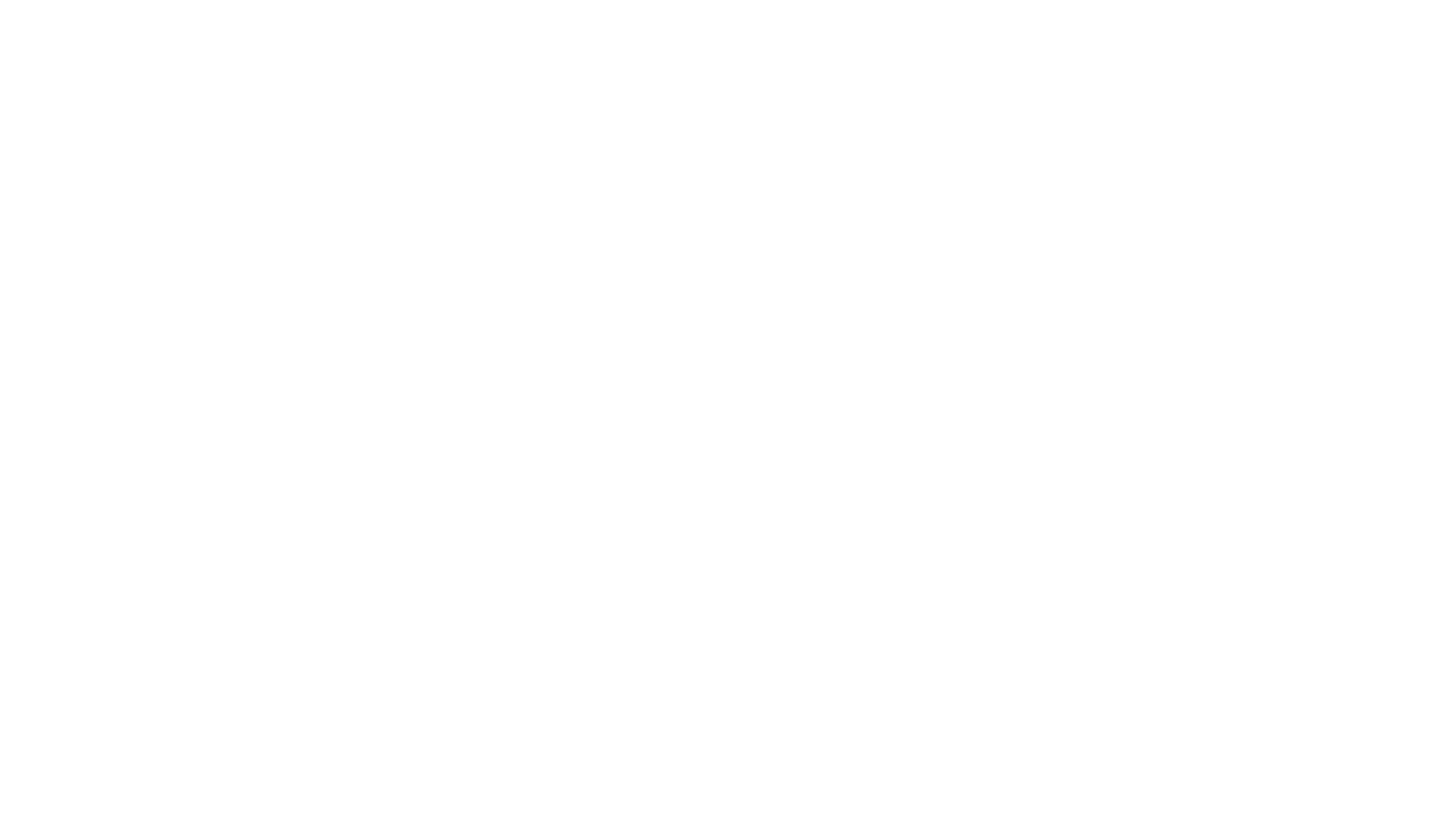 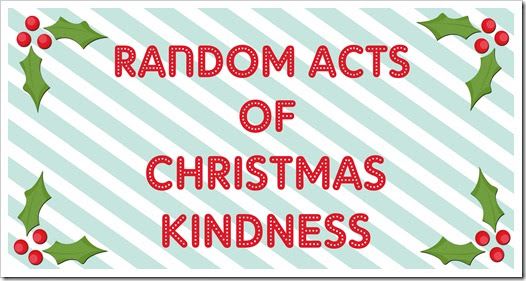 Share a R.A.C.K you have done for someone else 


Share a R.A.C.K someone has done for YOU
Kindness
Video:
https://youtu.be/nwAYpLVyeFU
Class Discussion
What does Kindness Boomerang mean?

  What are some R.A.C.K ideas for school, home, and your neighborhood. 

 Be prepared to share one R.A.C.K you did tomorrow.
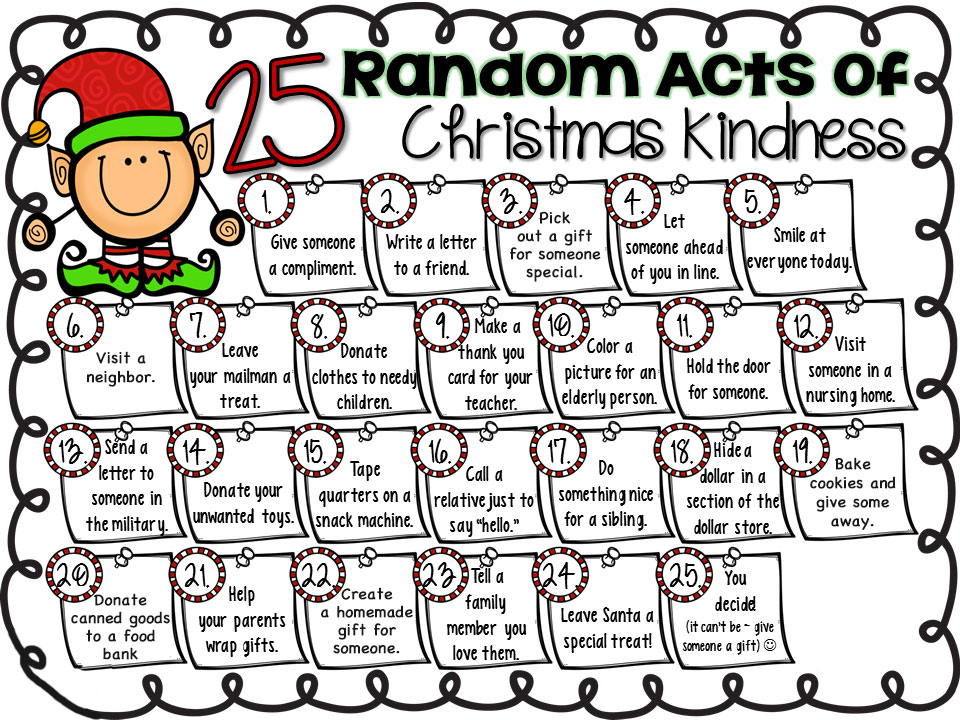 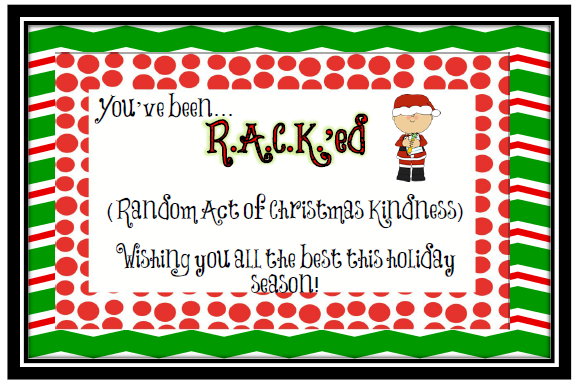 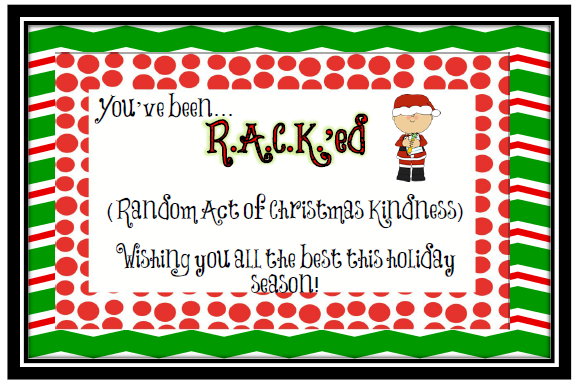 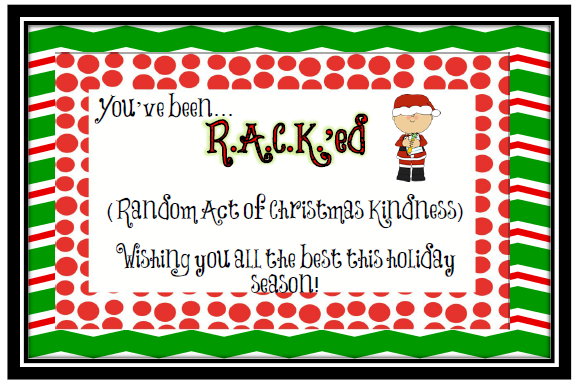 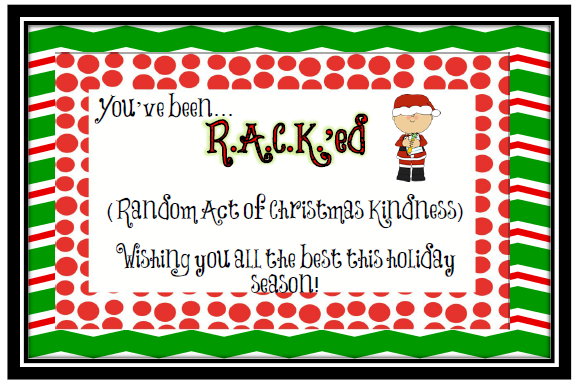 TuesdayScience of Kindness
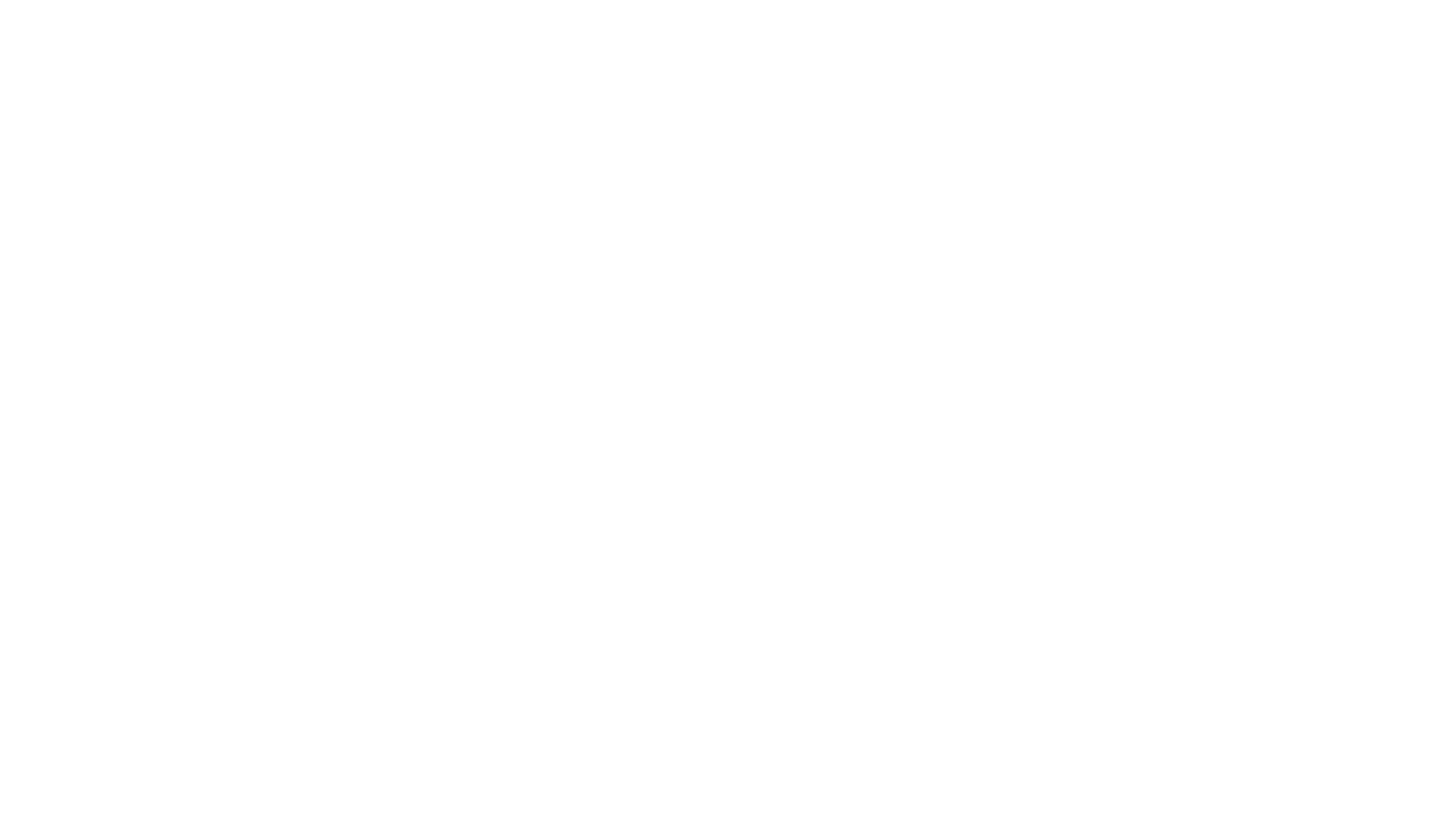 Collaboration
Share a Random Act of  Kindness you did and how it made you feel
https://youtu.be/O9UByLyOjBM
Collaborate with your partner

Pick one Random Act of Kindness & make a plan to complete you R.A.C.K

Collect R.A.C.K.’ed  card from your teacher
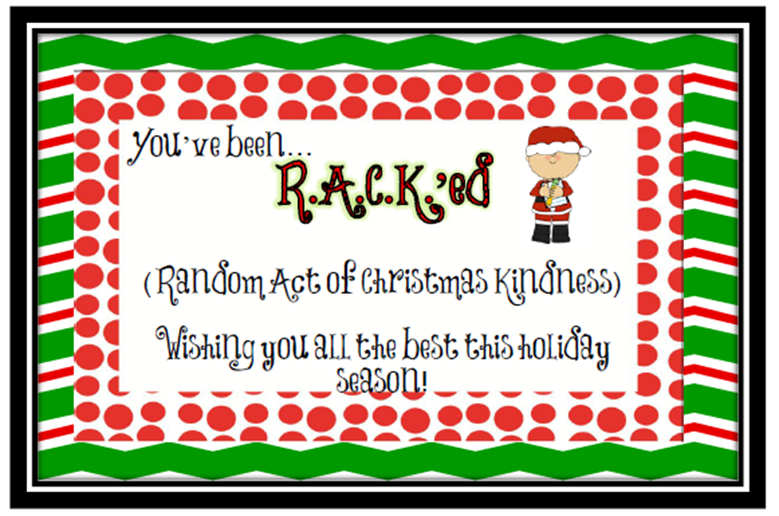 WednesdayRandom Acts of Compliments
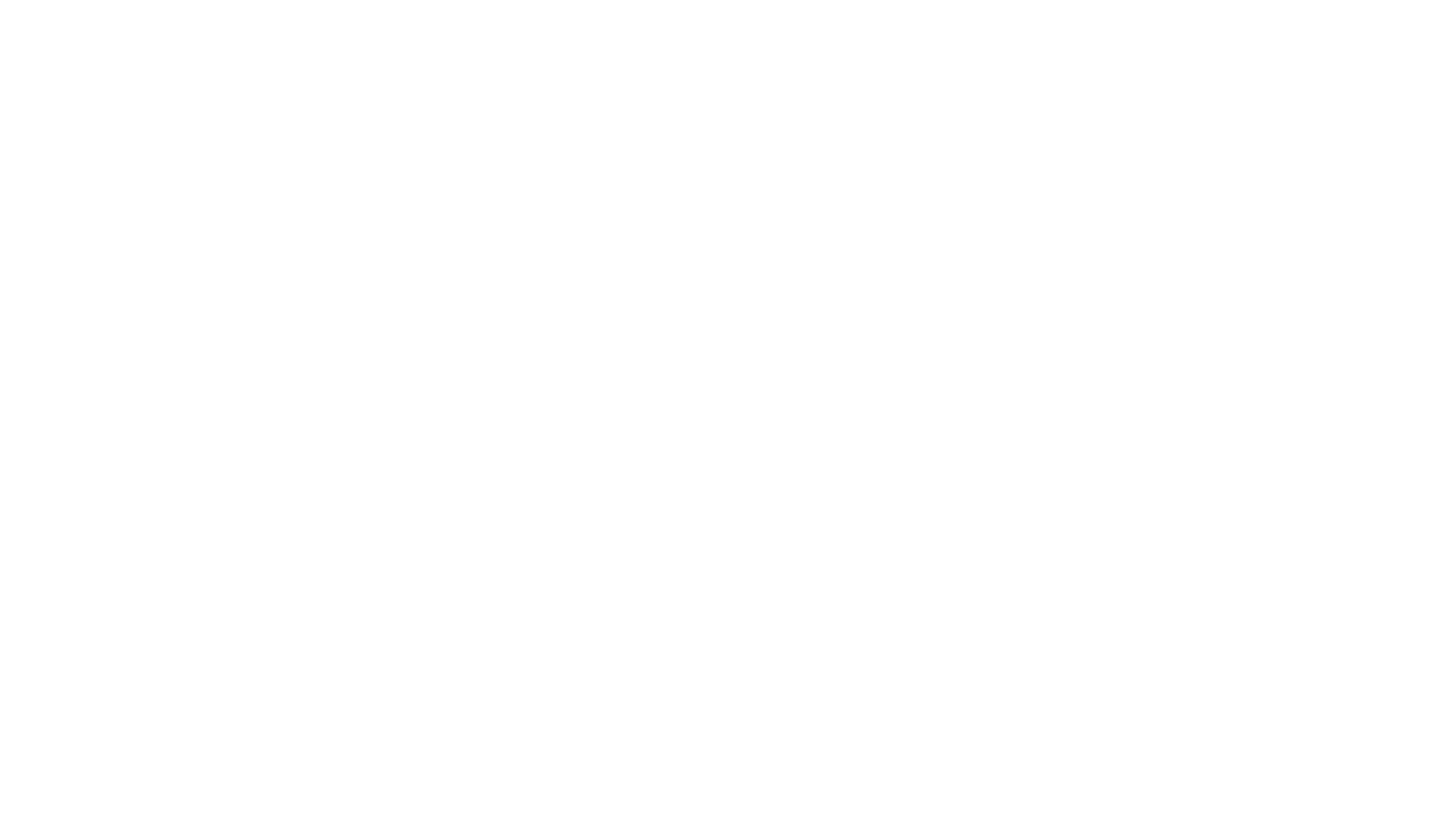 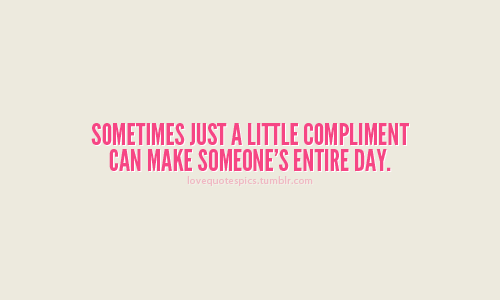 DiscussionThis week we have discussed Random Acts of Kindness; how it can boomerang & make us happierToday we are going to look at how just a compliment can be an act of kindness
Video:
https://www.youtube.com/watch?v=-OBgdoAmuwI
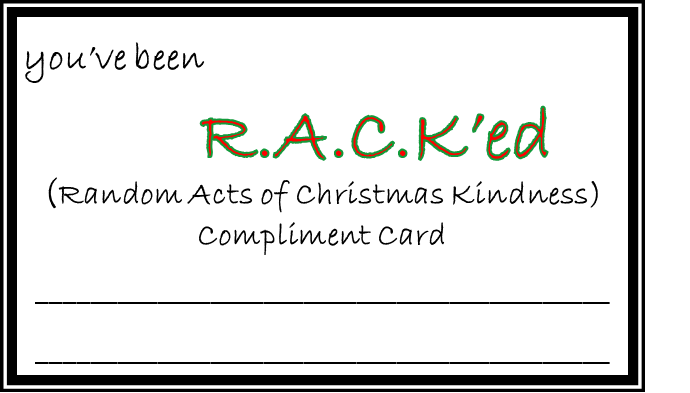 Think of a compliment you would like to give to someone


Tomorrow you will receive a card to complete
Thursday
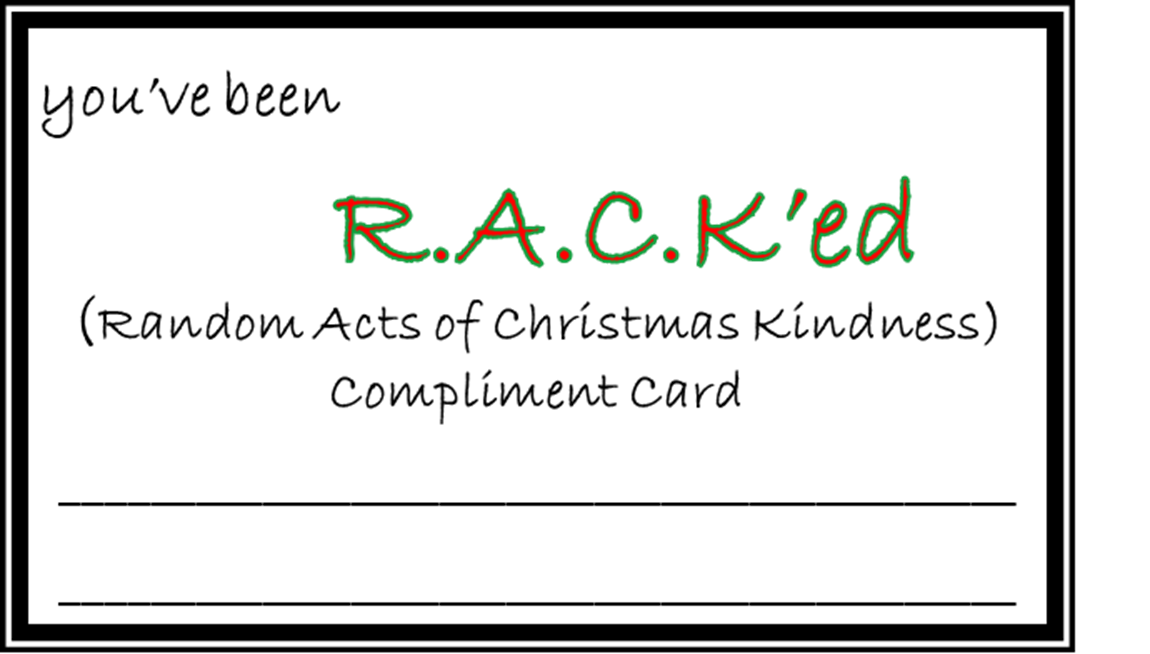 Collect a card from your teacher

Fill out your card

Deliver card
EXAMPLE
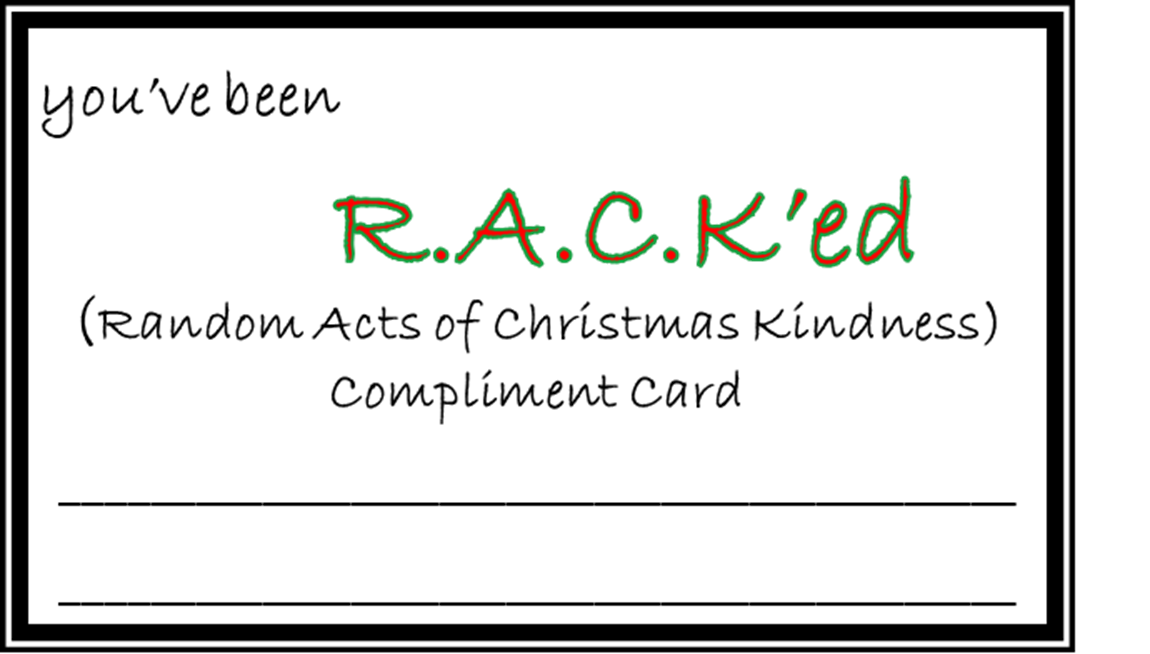 Ms. G
I love your positive attitude and humor. No matter 

how stressful the day is you are always smiling! TY
Friday
Peace Doves
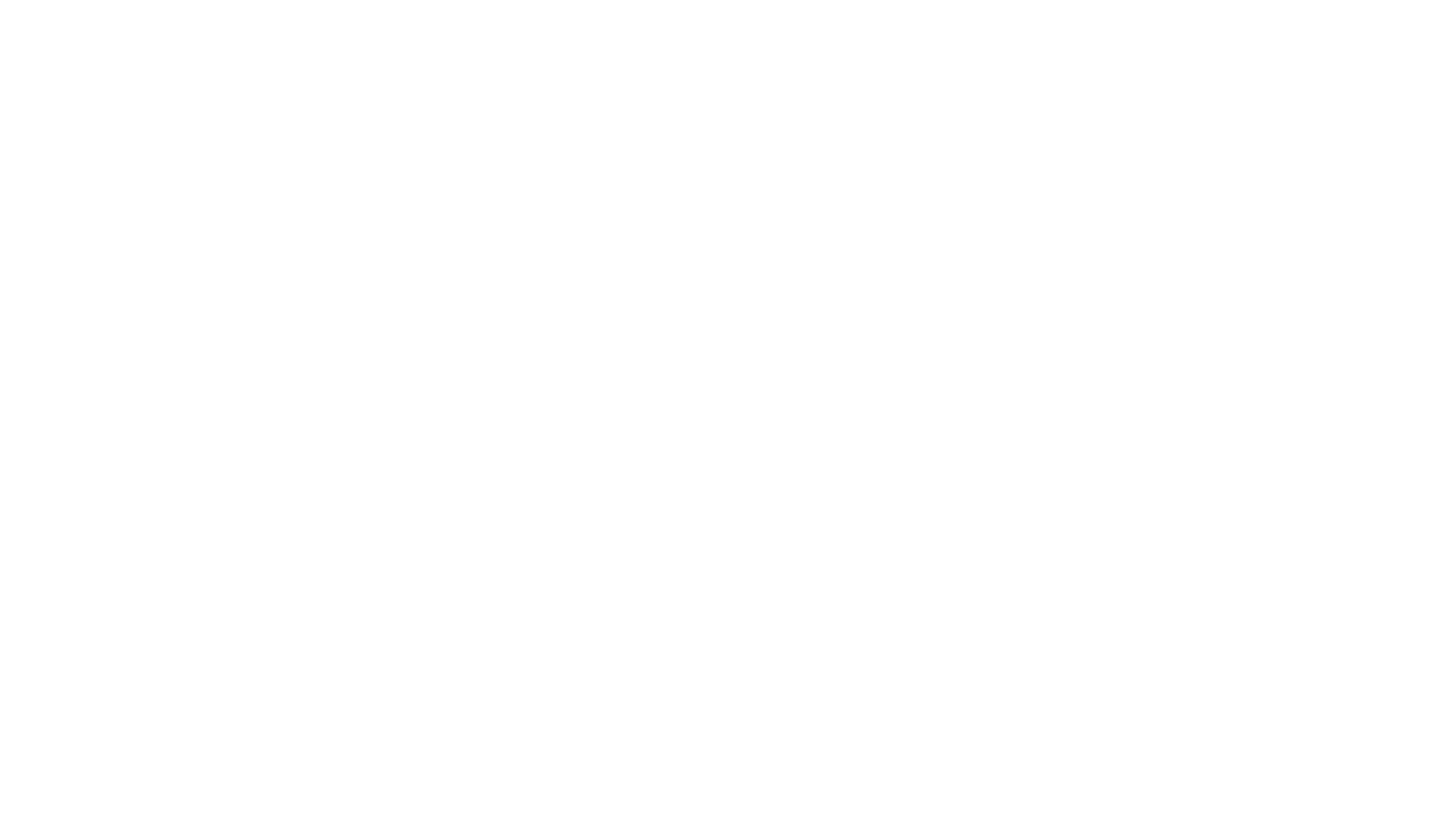 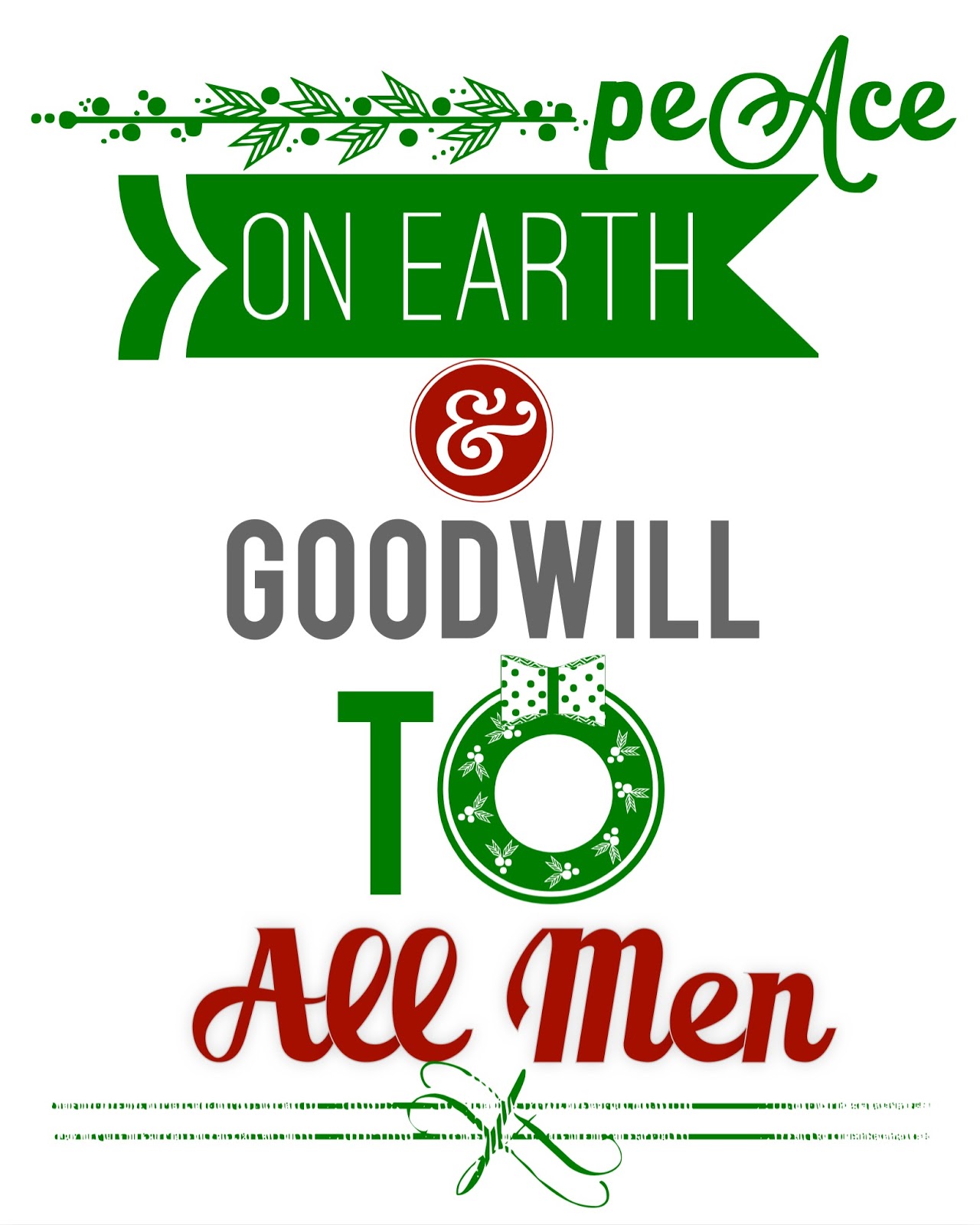 The dove is a symbol of peace, which we tend to think about quite a bit during the Christmas season.

But peace is important all year around. 

Complete your peace dove using the prompt

I will promote peace on campus by 
________________________________
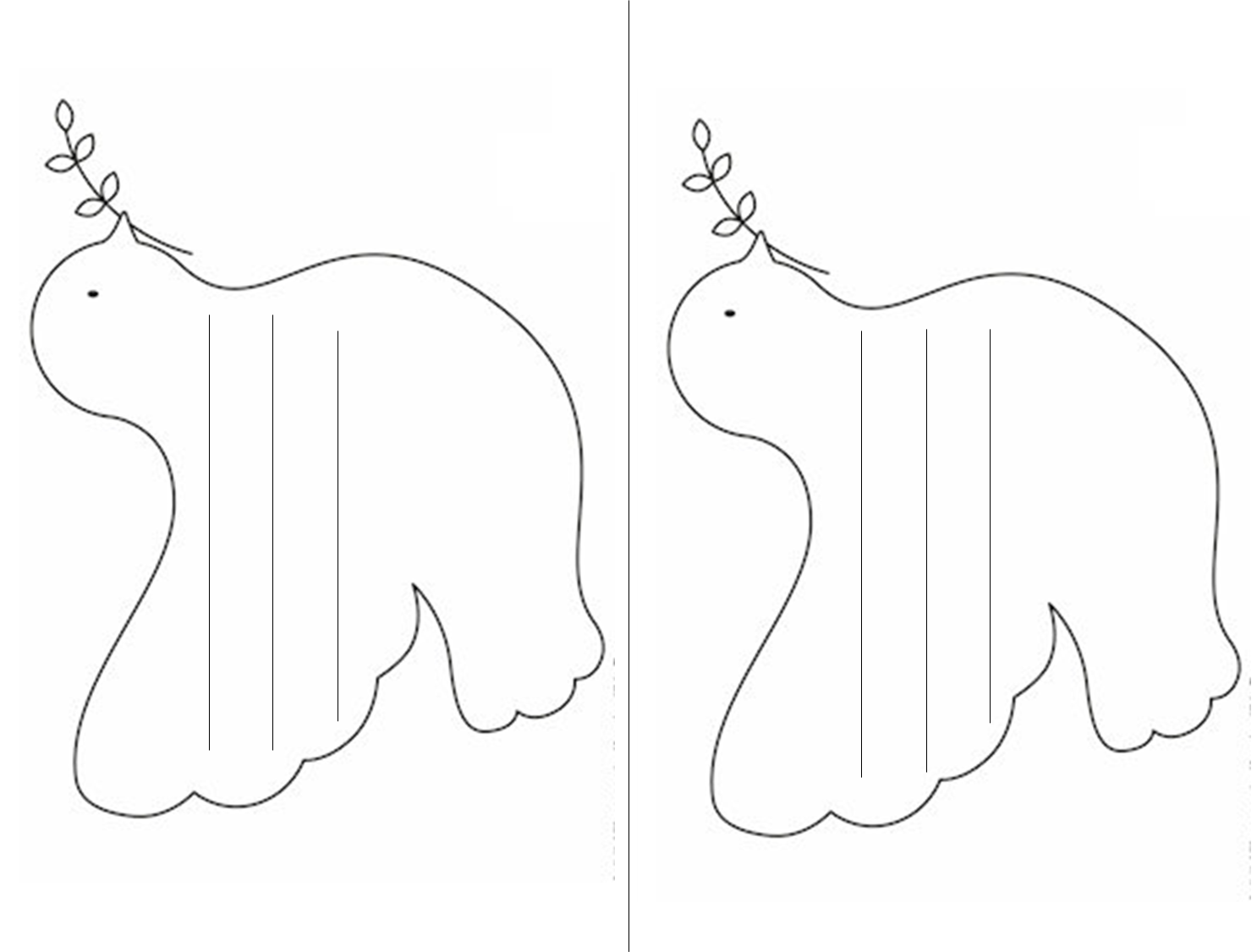 I will promote peace on campus by ……
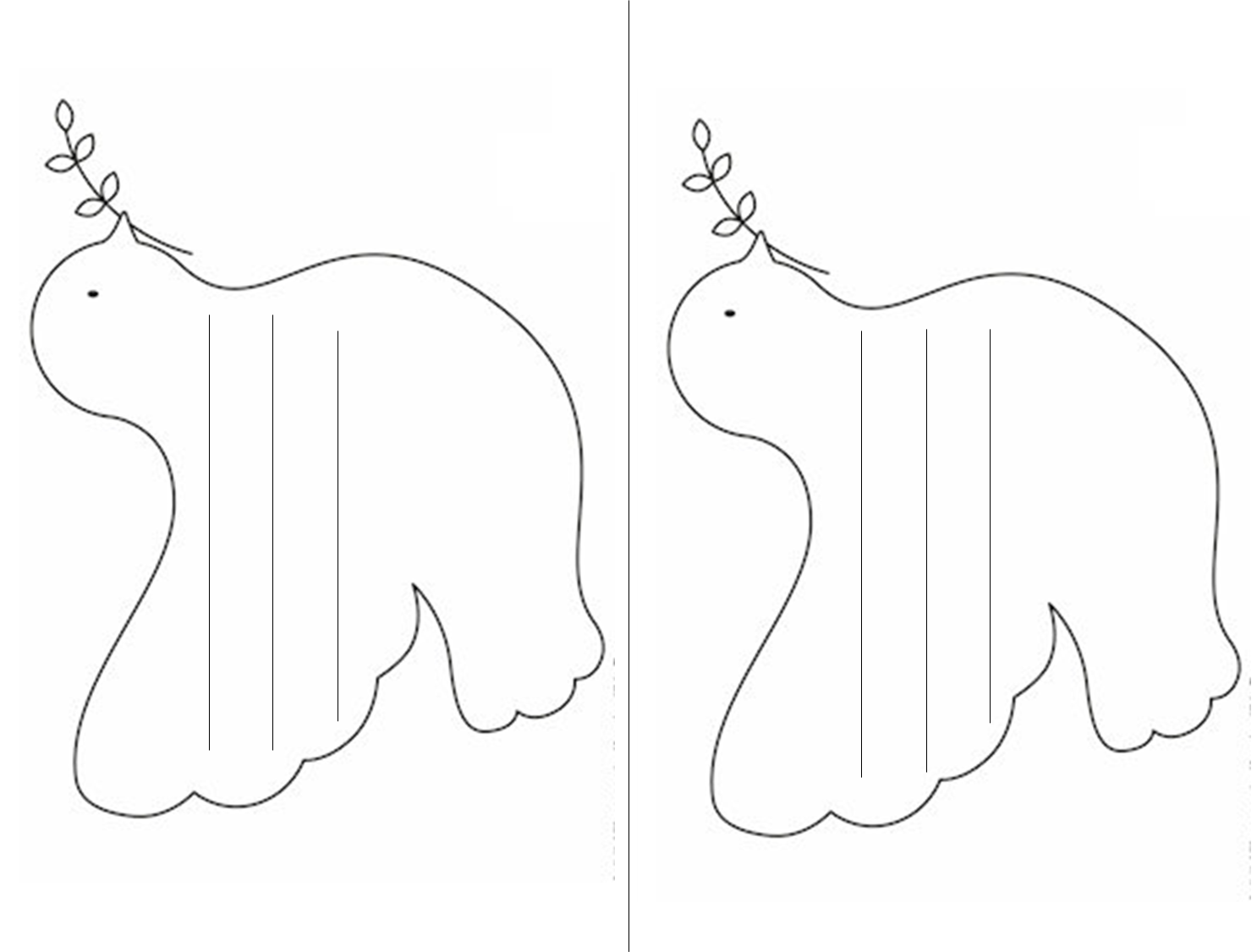 Cut out and tape in classroom to be a reminder that peace & kindness starts with YOU!
I will promote peace by being positive and respecting other teacher’s opinions & suggestions
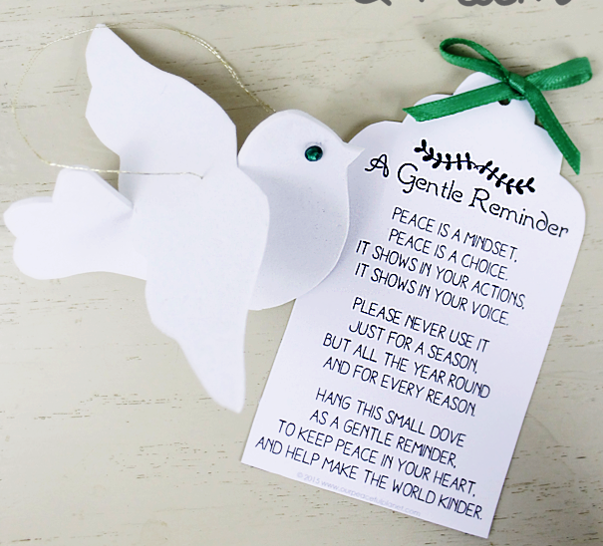 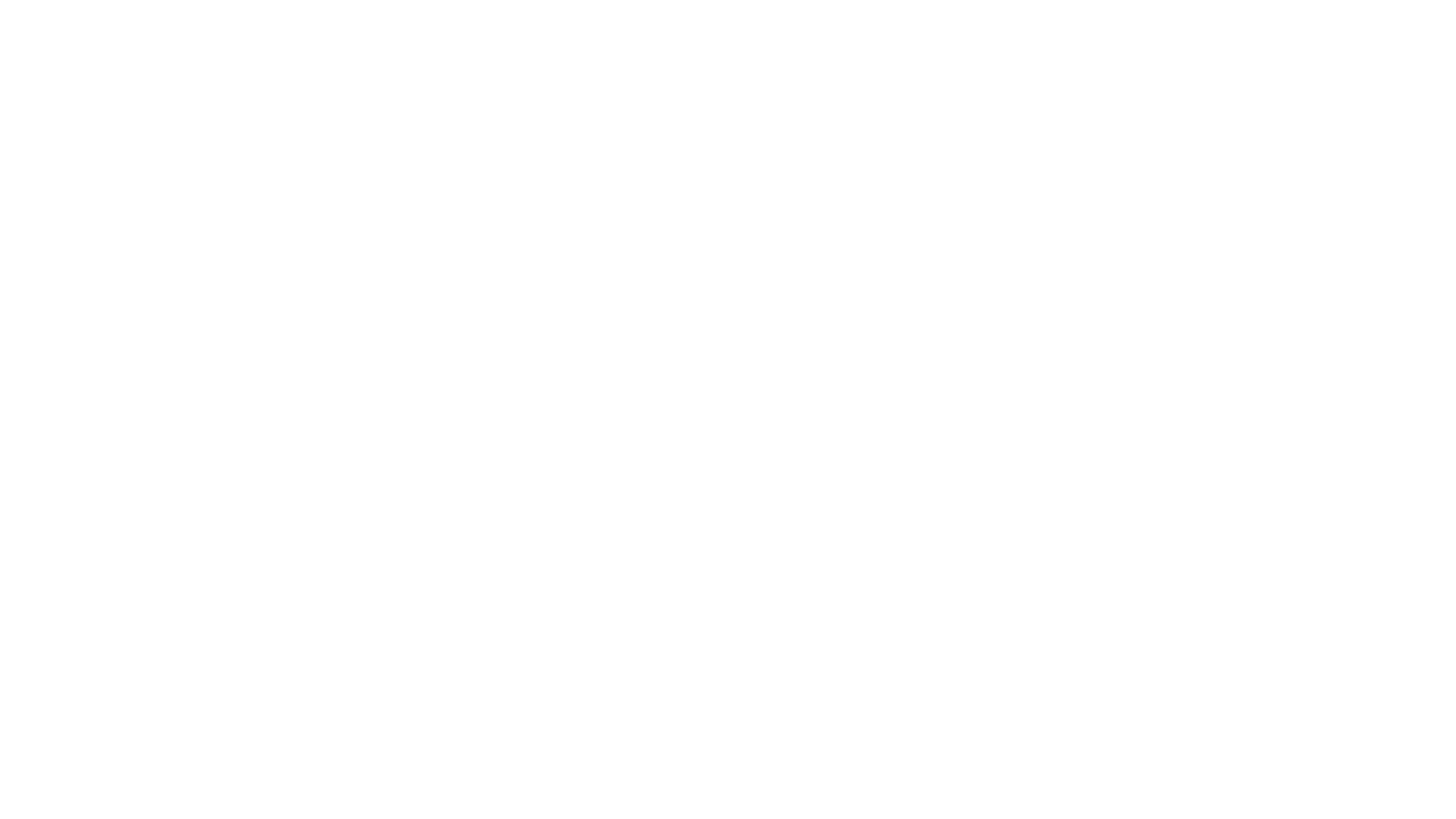 Kindness and Peace !
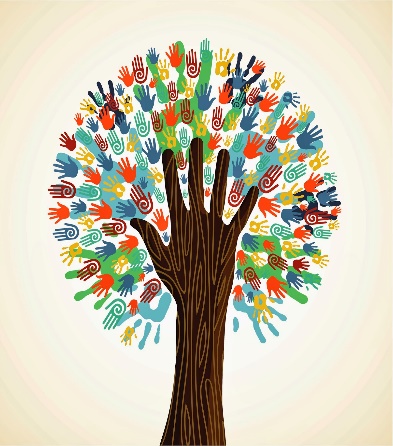 You can choose to spread Kindness
When you go home today, act kindly toward someone in your family and do something kind in your neighborhood. Think about how those actions might start a kindness boomerang
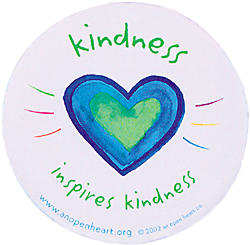 You also can promote Peace. 
Encourage others to keep kindness going in the same way that you have this week! Just imagine all the ways that you and others will make a peaceful, happier world by keeping kindness going.
Activities
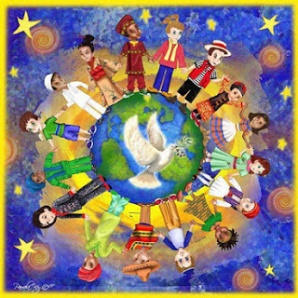 Class Activity
Plan a Kindness project …

Think about someone in your family. Plan one kind act that you can do for them over the weekend. 
Or- think about one act of Kindness you can do outside of school this weekend in your neighborhood.

Wrap up- have some students share their Kindness project.
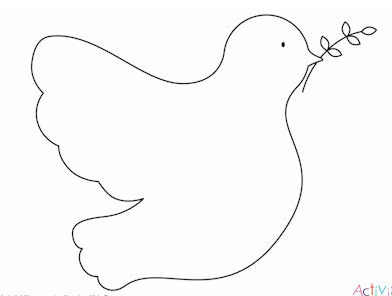 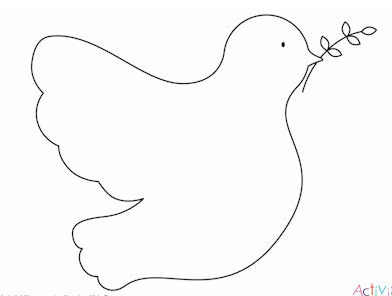